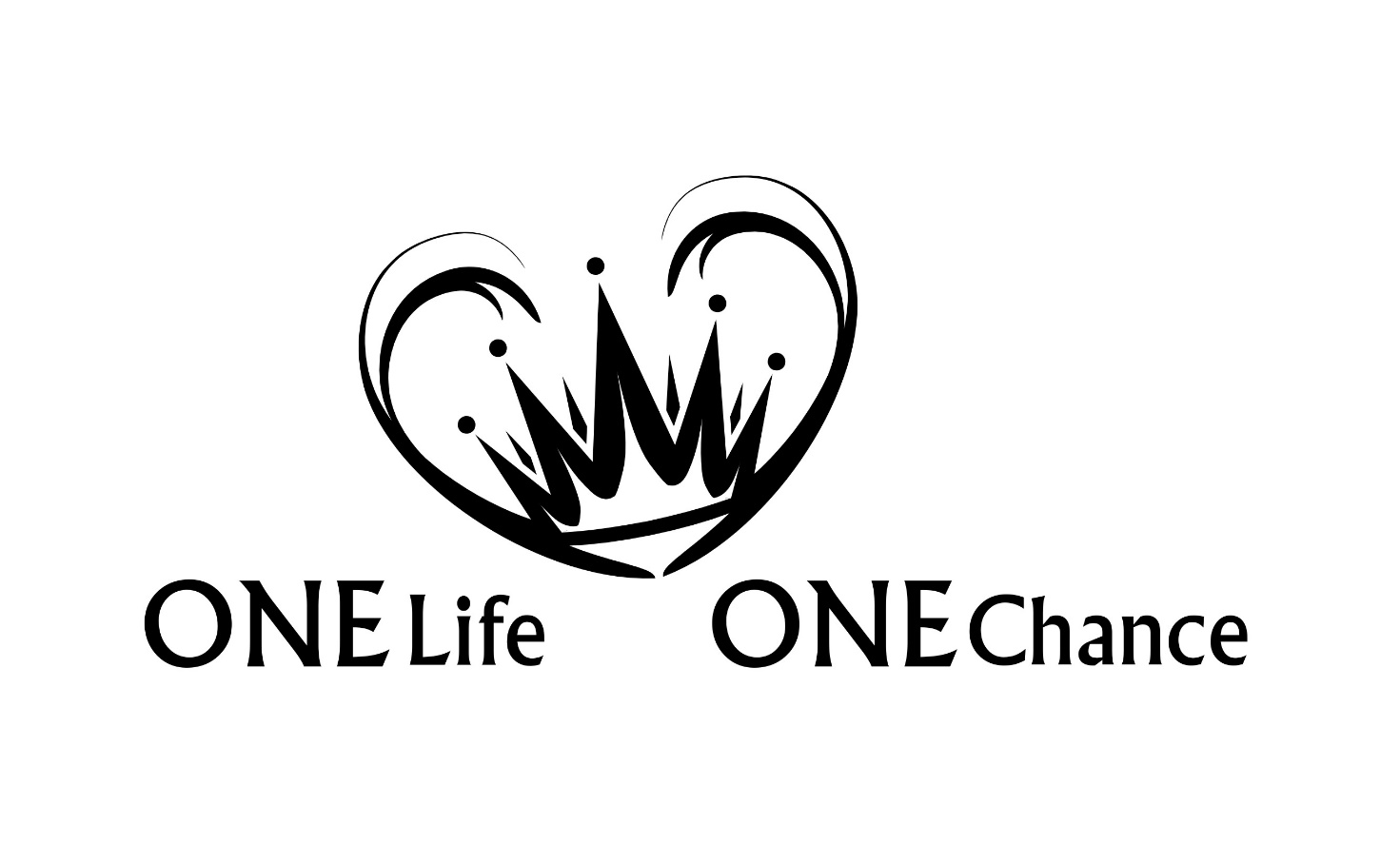 1. Korinther Teil 3
1. Korinther
Kapitel: 16 | Verse: 437
Struktur / Aufbau
Ehe und Ehelosigkeit (7,1 - 9)
Ehe und Ehelosigkeit (7,1 - 9)
Ehe und Ehelosigkeit (7,1 - 9)
Ehe und Ehelosigkeit (7,1 - 9)
Ehe und Ehelosigkeit (7,1 - 9)
Ehescheidung (7,10 - 16)
Ehescheidung (7,10 - 16)
Ehescheidung (7,10 - 16)
Ehescheidung (7,10 - 16)
Ehescheidung (7,10 - 16)
In der Berufung bleiben (7,17 - 24)
In der Berufung bleiben (7,17 - 24)
In der Berufung bleiben (7,17 - 24)
In der Berufung bleiben (7,17 - 24)
In der Berufung bleiben (7,17 - 24)
Unverheiratete (7,25 - 40)
Unverheiratete (7,25 - 40)
Unverheiratete (7,25 - 40)
Unverheiratete (7,25 - 40)
Unverheiratete (7,25 - 40)
Unverheiratete (7,25 - 40)
Unverheiratete (7,25 - 40)
Unverheiratete (7,25 - 40)
Unverheiratete (7,25 - 40)
Kp 8-10: Grenzen christlicher Freiheit
Viele Angelegenheiten werden in der Schrift jedoch weder 
befohlen noch verboten. Man kann sie nicht in schwarz 
oder weiss unterteilen, sondern es handelt sich um Grauzonen. 
Die Ansichten in diesen Bereichen können von Generationen 
oder Orten abhängig sein, doch jede Generation und jede 
Gemeinde auf der ganzen Welt muss sich mit diesen Grauzonen 
des christlichen Lebens auseinandersetzen.
Freiheit u. Rücksichtnahme auf die Schwachen (8,1 - 13)
Freiheit u. Rücksichtnahme auf die Schwachen (8,1 - 13)
Freiheit u. Rücksichtnahme auf die Schwachen (8,1 - 13)
Freiheit u. Rücksichtnahme auf die Schwachen (8,1 - 13)
Freiheit u. Rücksichtnahme auf die Schwachen (8,1 - 13)
Freiheit u. Rücksichtnahme auf die Schwachen (8,1 - 13)
Erkenntnis ist wesentlich, aber ohne Liebe 
kann es keine echte Erkenntnis geben!
Freiwilliger Verzicht auf Rechte (9,1 - 27)
Freiwilliger Verzicht auf Rechte (9,1 - 27)
Freiwilliger Verzicht auf Rechte (9,1 - 27)
Freiwilliger Verzicht auf Rechte (9,1 - 27)
Warnung vor Götzendienst (10,1 - 33)
Nun argumentiert Paulus mit theologischen (AT) Argumenten, 
in den vorher ausgeführten Dingen nicht nachlässig zu werden. 
Bezugnehmend auf das AT ermahnt Paulus die Korinther in der 
Jüngerschaft nicht nachzulassen, sondern durchzuhalten bis man 
das Ziel (Ewigkeit) erreicht!
Das warnende Beispiel von Israel in der Wüste (10,1 - 13)
Das warnende Beispiel von Israel in der Wüste (10,1 - 13)
Das warnende Beispiel von Israel in der Wüste (10,1 - 13)
Das warnende Beispiel von Israel in der Wüste (10,1 - 13)
Götzenopferfeste (10,14-11,1)
Götzenopferfeste (10,14-11,1)
Götzenopferfeste (10,14-11,1)
Götzenopferfeste (10,14-11,1)
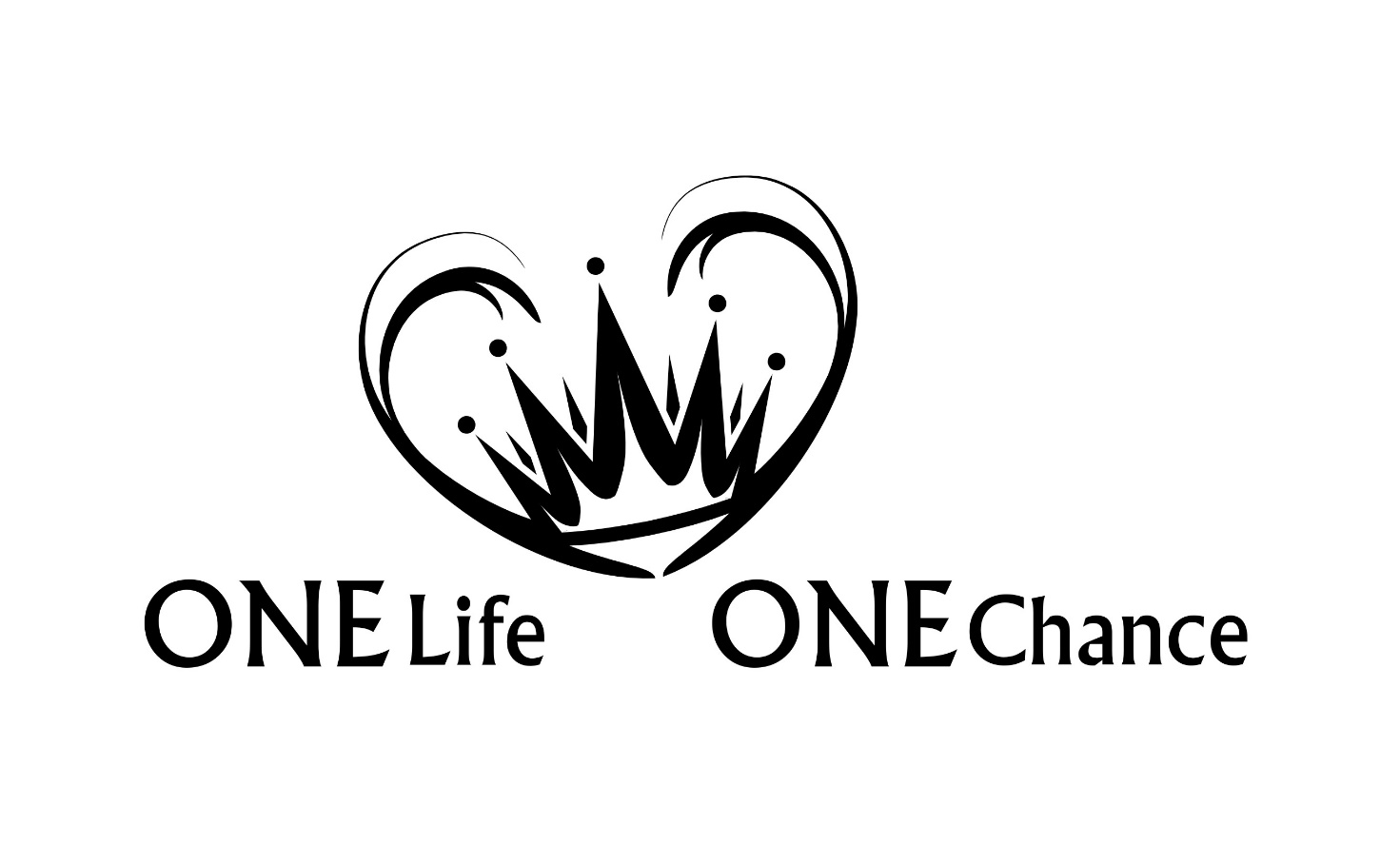 1. Korinther Teil 3